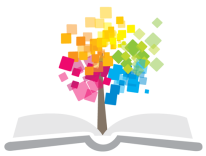 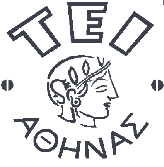 Ανοικτά Ακαδημαϊκά Μαθήματα στο ΤΕΙ Αθήνας
Διατροφή-Διαιτολογία
Ενότητα 6: Μέταλλα και ιχνοστοιχεία
Αναστασία Κανέλλου, καθηγήτρια
Τμήμα Ιατρικών Εργαστηρίων
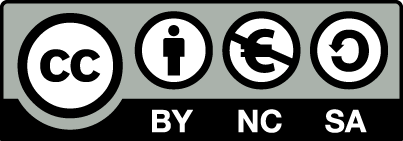 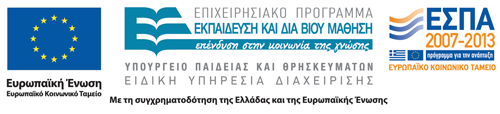 Ορισμός
Χημικά στοιχεία απαραίτητα για 
ζωτικής σημασίας μεταβολικές διαδικασίες και για 
τη διατήρηση  της υγείας του οργανισμού
Γίνεται διαχωρισμός μεταξύ μετάλλων και ιχνοστοιχείων
Μέταλλα
Οι ημερήσιες ανάγκες του οργανισμού σε μέταλλα:
είναι ψηλότερες από αυτές των ιχνοστοιχείων και 
κυμαίνονται από 100mg ως και περισσότερα από 1g
Τα είδη των μετάλλων
3
Ιχνοστοιχεία
Σημαντικά μικρότερη ποσότητα στις ημερήσιες ενεργειακές ανάγκες
Ημερήσιες ανάγκες δεν έχουν καθοριστεί για όλα τα απαραίτητα ιχνοστοιχεία
Βιολογική σημασία είναι λιγότερο γνωστή σε ορισμένα ιχνοστοιχεία.
Ορισμένα ερευνώνται  κυρίως για πιθανή τοξική τους δράση
Τα είδη των ιχνοστοιχείων
5
Ιχνοστοιχεία υπό εξέταση
6
Χρησιμοποίηση μετάλλων
Δομικό υλικό για την ανάπτυξη και 
αντικατάσταση των ποσοτήτων που εκκρίθηκαν με τα 
ούρα
κόπρανα και τον 
ιδρώτα
Βιολογική δράση 1/2
Δεν έχουν κοινή βιολογική δράση στον οργανισμό
Ορισμένα εξασφαλίζουν στα οστά και δόντια
Δόμηση
Διατήρηση
Διαρκή ανανέωση
Βιολογική δράση  2/2
Δραστηριοποίηση  ενζύμων
Ρύθμιση σταθερής ιονικής σύστασης των υγρών του οργανισμού
Ρύθμιση ισοζυγίου του νερού 
Ρύθμιση σταθερής οσμωτική πίεσης
Ρύθμιση τιμών pH στο αίμα και σε άλλα υγρά του οργανισμού
Εμφανίζονται σε μορφή ιόντων στα υγρά του σώματος
10
Πρόσληψη
Προσλαμβάνονται από τις τροφές μόνο μαζί με άλλα βασικά θρεπτικά συστατικά
Απορρόφηση / Αποβολή
Απορροφώνται:
μαζί με σάκχαρα, πρωτεΐνες και νερό 
από το λεπτό έντερο 
με ενεργή μεταφορά και  
με τη συμβολή ειδικών ορμονών, ορισμένες φορές
Αποβάλλονται από τους νεφρούς, με τα ούρα και από τον ιδρώτα
Ασβέστιο, Ca
Δομικό υλικό οστών και δοντιών 
Μαζί με P
98% σε οστά, 1% σε δόντια
Σημαντικός παράγοντας στην πήξη αίματος
Μεταφορά νευρικών όσεων
Απαραίτητο στην ενεργοποίηση συσπάσεων μυών
Έλλειψη Ασβεστίου
Κράμπες μυών
Διαταραχές στην σκελετική δομή
Νευρικότητα
Συγκέντρωση Ca στο αίμα
Εξαρτάται από 
την απορρόφηση Ca από το έντερο και 
την αποβολή Ca από τους νεφρούς
Μεταξύ σκελετού και αίματος υπάρχει μια συνεχή ανταλλαγή Ca η οποία ρυθμίζεται
Με τη συμβολή της βιταμίνης D
Και των ορμονών 
παραθυρορμόνη, 
καλσιτονίνη
Φώσφορος
Υπεύθυνο για την οξεοβασική ισορροπία του οργανισμού
Συμβάλλει στην απορρόφηση των θρεπτικών συστατικών της τροφής
Συμμετέχει στην έκλυση ενέργειας  
Συμμετέχει στην μεταφορά ενέργειας (ΑΤΡ)
Συμβάλλει στη λειτουργία μυών και εγκεφάλου
Σύνθεση ενώσεων ζωτικής σημασίας  πχ  νουκλεϊκό οξύ
Τροφές με υψηλή περιεκτικότητα σε P (πχ αλλαντικά, αναψυκτικά τύπου Cola) επηρεάζουν αρνητικά την σωστή αναλογία P και Ca, συνεπώς και την υγεία των οστών.
Μαγνήσιο
Μαζί με Ca και P είναι δομικό υλικό των οστών και δοντιών (50% της ύλης)
Συστατικό πολλών ενζυμικών συστημάτων
Συμμετέχει στη σύνθεση πρωτεϊνών 
Συμμετέχει στη διέγερση μυών και νεύρων
Να, Κ, Cl
Οι σημαντικότεροι ηλεκτρολύτες
Μεταφορά συστατικών μεταξύ μεμβρανών
Ισοζύγιο νερού
Βιοηλεκτρικές διαδικασίες  πχ διέγερσης προϋποθέτουν άνιση κατανομή τους στις μεμβράνες νεύρων και μυών.
Διατηρούν 
οξεοβασική ισορροπία
οσμωτική πίεση
Εσωτερική πίεση ιστών
Νάτριο
Κατακρατά νερό στο σώμα (8g Na, δεσμεύουν 1l νερού)
Περιέχεται 75-98% στο αίμα και άλλα εξωκυττάρια υγρά (πχ λέμφος) και στα οστά
Χλώριο
Είναι συστατικό του HCl στο στομάχι
Περιέχεται σε μεγάλες ποσότητες στο υγρό του νωτιαίου μυελού και του εγκεφάλου
Η αποβολή Na, Cl από τα νεφρά ρυθμίζεται από την αλδοστερόνη
NaCl
Na Cl είναι το μαγειρικό αλάτι, άρα έλλειψή του δεν παρατηρείται 
Μόνο με εμετούς/ευκοίλια/ έντονη εφίδρωση μπορεί να προκληθεί έλλειψη
Υπερβολική πρόσληψη ίσως  προκαλέσει
Υπέρταση 
στο 50% των ασθενών υποχωρεί με την ελαττωμένη πρόσληψη
οιδήματα
Κάλιο
Σε ανταλλαγή με το Να προωθεί την έξοδο του νερού από τους ιστούς
Το 90% βρίσκεται στο εσωκυττάριο υγρό
Επειδή είναι ανταγωνιστής του Νa, συστήνεται πρόσληψη τροφών πλούσιων σε Κ (φρούτα, λαχανικά, όσπρια) για την μείωση της υπέρτασης
Λειτουργίες Ka
Διέγερση μυών και νεύρων
Επηρεάζει την καρδιακή λειτουργία
Έλλειψη Καλίου
Μπορεί να προκληθεί από
Ορμονικές διαταραχές
Εμετό
Διάρροια
Κακή χρήση καθαρτικών 
Έλλειψη εκδηλώνεται με:
Μυϊκή αδυναμία
Διαταραχή στη μετάδοση νευρικών όσεων
Διαταραχή στην καρδιακή  λειτουργία
Θείο
Βρίσκεται σε όλους τους ιστούς
Είναι συστατικό των:
αμινοξέων
Ενεργειακά πλούσιων ενώσεων
Ενζύμων
Της βιταμίνης θειαμίνης και βιοτίνης
Ο ρόλος του Θείου
Αποτοξίνωση του οργανισμού από:
Στεροειδή
Φενόλες, αλκοόλες
Με το σχηματισμό ριζών θεϊκού οξέος το οποίο παράλληλα με το ανόργανο θείο αποβάλλεται μέσω των νεφρών με τα ούρα
Είναι κυρίως συστατικό των αμινοξέων:
μεθιονίνη
κυστείνη
Σίδηρος
Αποτελεί απαραίτητο συστατικό 
πρωτεϊνών που:
μεταφέρουν (πχ αιμοσφαιρίνη στο αίμα)
αποθηκεύουν οξυγόνο (πχ μυοσφαιρίνη στους  μύες)
Ενζύμων της βιολογικής οξείδωσης που μεταφέρουν οξυγόνο (πχ κυτταρική αναπνοή)
Απορρόφηση προσλαμβανόμενου σιδήρου
βελτιώνεται με ταυτόχρονη λήψη βιτ C 
(πχ σπανακόρυζο με λεμόνι, φακές με ξύδι)
Μειώνεται λόγω δημιουργίας συμπλόκων μέχρι και 50%  με 
Ταννίνες (πχ τσάι)
Φυτάσες (πχ λαχανικά)
Φώσφορο (πχ ορισμένα αλλαντικά, αναψυκτικά)
Ασβέστιο (πχ γαλακτοκομικά)
Απορρόφηση σιδήρου
Κυρίως στο λεπτό έντερο με ενεργή μεταφορά
Βελτιώνει την απορρόφηση ή ταυτόχρονη πρόσληψη οξέος. Για να απορροφηθεί καλύτερο ο φυτικός σίδηρος, προσθέτουμε παραδοσιακά ξύδι στις φακές ή λεμόνι στο σπανακόρυζο 
Μειώνεται η απορρόφησή του Fe με το Ca, έτσι δεν πίνουμε γάλα με το κρέας στο μεσημεριανό.
Πρόσληψη σιδήρου τροφής
Σίδηρος ζωικής προέλευσης (κρέας και κρεατοσκευάσματα) απορροφάται καλύτερα από φυτικής προέλευσης (όσπρια, λαχανικά, προϊόντα ολικής άλεσης)
Αποθήκευση σιδήρου
Αποθηκεύεται στο εντερικό τοίχωμα σαν σύμπλοκο σιδήρου – πρωτεΐνης
Από εκεί μεταφέρεται στο αίμα με την πρωτεΐνη-φορές τρανσφερρίνη στα όργανα που το μετατρέπουν και αποθηκεύουν δηλ:
Ήπαρ
Σπλήνα
Νωτιαίος μυελός
Απελευθερώνεται όποτε υπάρχει ανάγκη
Σίδηρος  (συνέχεια)
4-5 g σιδήρου περιέχει το σώμα
Αποδόμηση ερυθρών αιμοσφαιρίων σημαίνει και χρησιμοποίηση σιδήρου
Σιδηροπενική αναιμία
Παρουσιάζεται με τη χρόνια ελλιπή τροφοδοσία με σίδηρο είτε λόγω:
Ανεπαρκούς προσλαμβανόμενης ποσότητας ή
Ανεπαρκούς βαθμού απορρόφησης
Αυξημένης απώλειας (πχ εμμην. ρήση)
Αυξημένης ανάγκης (πχ εγκυμοσύνη, ανάπτυξη)
Ιώδιο
Μέρος της ορμόνης του θυρεοειδή αδένα (θ.α.)
¾ των 10-20 mg βρίσκονται στον θ.α.
Έλλειψη ιωδίου οφείλεται:
Σε μειωμένη περιεκτικότητα ιωδίου στο χώμα και συνεπώς στα φυτά
Οδηγεί σε βρογχοκήλη και ενδεχόμενη υπολειτουργία του θ.α.
Φθόριο
Περιέχεται κατά 99% σε δόντια και οστά
Προφυλάσσει από την τερηδόνα
Είναι τοξικό αν ληφθεί σε μεγάλες ποσότητες
Ψευδάργυρος
Είναι συστατικό και ενεργοποιητής πολλών ενζύμων του μεταβολισμού των βασικών θρεπτικών  συστατικών
Είναι συστατικό και σταθεροποιητής βιολογικών μεμβρανών
Δρα στην αποθήκευση ινσουλίνης στο πάγκρεας
Υποστηρίζει το ανοσοποιητικό σύστημα
Χαλκός
Είναι συστατικό μιας σειράς ενζύμων που συμμετέχουν σε οξειδωτικά συστήματα
Ιδιαίτερα σημαντικά είναι τα ένζυμα που περιέχουν χαλκό στο μεταβολισμό του σιδήρου, της κυτταρικής αποτοξίνωσης (ριζών) και του ιστού
Μαγγάνιο
Συστατικό ορισμένων ενζύμων πχ γλυκονεογένεση
Συμβάλει στη διατήρηση της σταθερής  συγκέντρωση γλυκόζης
Κοβάλτιο
Είναι συστατικό της βιταμίνης Β12
Δρα ως ενεργοποιητής ενζύμων
Μολυβδαίνιο
Συστατικό των φλαβενζύμων
Διατηρεί τη λειτουργία της κυτταρικής αναπνοής
Σελήνιο
Μπορεί να αντικαταστήσει το θείο στα αμινοξέα μεθιονίνη και κυστεΐνη
Είναι απαραίτητο γιατί είναι συστατικό του ενζύμου γλουταθειονοπεροξιδάση το οποίο μαζί με άλλα ένζυμα και τη βιταμίνη Ε προστατεύει τη μεμβράνη των ερυθρών αιμοσφαιρίων από την περοξειδική δράση
Πηγές μετάλλων 1/2
42
Πηγές μετάλλων 2/2
43
Πηγές ιχνοστοιχείων 1/2
44
Πηγές ιχνοστοιχείων 2/2
45
Τέλος Ενότητας
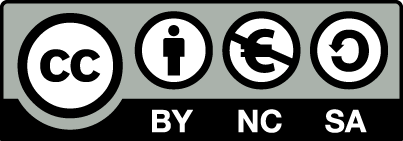 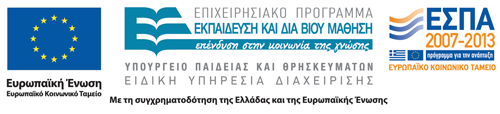 Σημειώματα
Σημείωμα Αναφοράς
Copyright Τεχνολογικό Εκπαιδευτικό Ίδρυμα Αθήνας, Αναστασία Κανέλλου 2014. Αναστασία Κανέλλου. «Διατροφή-Διαιτολογία. Ενότητα 6: Μέταλλα και ιχνοστοιχεία». Έκδοση: 1.0. Αθήνα 2014. Διαθέσιμο από τη δικτυακή διεύθυνση: ocp.teiath.gr.
Σημείωμα Αδειοδότησης
Το παρόν υλικό διατίθεται με τους όρους της άδειας χρήσης Creative Commons Αναφορά, Μη Εμπορική Χρήση Παρόμοια Διανομή 4.0 [1] ή μεταγενέστερη, Διεθνής Έκδοση.   Εξαιρούνται τα αυτοτελή έργα τρίτων π.χ. φωτογραφίες, διαγράμματα κ.λ.π., τα οποία εμπεριέχονται σε αυτό. Οι όροι χρήσης των έργων τρίτων επεξηγούνται στη διαφάνεια  «Επεξήγηση όρων χρήσης έργων τρίτων». 
Τα έργα για τα οποία έχει ζητηθεί και δοθεί άδεια  αναφέρονται στο «Σημείωμα  Χρήσης Έργων Τρίτων».
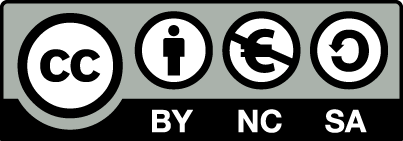 [1] http://creativecommons.org/licenses/by-nc-sa/4.0/ 
Ως Μη Εμπορική ορίζεται η χρήση:
που δεν περιλαμβάνει άμεσο ή έμμεσο οικονομικό όφελος από την χρήση του έργου, για το διανομέα του έργου και αδειοδόχο
που δεν περιλαμβάνει οικονομική συναλλαγή ως προϋπόθεση για τη χρήση ή πρόσβαση στο έργο
που δεν προσπορίζει στο διανομέα του έργου και αδειοδόχο έμμεσο οικονομικό όφελος (π.χ. διαφημίσεις) από την προβολή του έργου σε διαδικτυακό τόπο
Ο δικαιούχος μπορεί να παρέχει στον αδειοδόχο ξεχωριστή άδεια να χρησιμοποιεί το έργο για εμπορική χρήση, εφόσον αυτό του ζητηθεί.
Επεξήγηση όρων χρήσης έργων τρίτων
Δεν επιτρέπεται η επαναχρησιμοποίηση του έργου, παρά μόνο εάν ζητηθεί εκ νέου άδεια από το δημιουργό.
©
διαθέσιμο με άδεια CC-BY
Επιτρέπεται η επαναχρησιμοποίηση του έργου και η δημιουργία παραγώγων αυτού με απλή αναφορά του δημιουργού.
διαθέσιμο με άδεια CC-BY-SA
Επιτρέπεται η επαναχρησιμοποίηση του έργου με αναφορά του δημιουργού, και διάθεση του έργου ή του παράγωγου αυτού με την ίδια άδεια.
διαθέσιμο με άδεια CC-BY-ND
Επιτρέπεται η επαναχρησιμοποίηση του έργου με αναφορά του δημιουργού. 
Δεν επιτρέπεται η δημιουργία παραγώγων του έργου.
διαθέσιμο με άδεια CC-BY-NC
Επιτρέπεται η επαναχρησιμοποίηση του έργου με αναφορά του δημιουργού. 
Δεν επιτρέπεται η εμπορική χρήση του έργου.
Επιτρέπεται η επαναχρησιμοποίηση του έργου με αναφορά του δημιουργού.
και διάθεση του έργου ή του παράγωγου αυτού με την ίδια άδεια
Δεν επιτρέπεται η εμπορική χρήση του έργου.
διαθέσιμο με άδεια CC-BY-NC-SA
διαθέσιμο με άδεια CC-BY-NC-ND
Επιτρέπεται η επαναχρησιμοποίηση του έργου με αναφορά του δημιουργού.
Δεν επιτρέπεται η εμπορική χρήση του έργου και η δημιουργία παραγώγων του.
διαθέσιμο με άδεια 
CC0 Public Domain
Επιτρέπεται η επαναχρησιμοποίηση του έργου, η δημιουργία παραγώγων αυτού και η εμπορική του χρήση, χωρίς αναφορά του δημιουργού.
Επιτρέπεται η επαναχρησιμοποίηση του έργου, η δημιουργία παραγώγων αυτού και η εμπορική του χρήση, χωρίς αναφορά του δημιουργού.
διαθέσιμο ως κοινό κτήμα
χωρίς σήμανση
Συνήθως δεν επιτρέπεται η επαναχρησιμοποίηση του έργου.
Διατήρηση Σημειωμάτων
Οποιαδήποτε αναπαραγωγή ή διασκευή του υλικού θα πρέπει να συμπεριλαμβάνει:
το Σημείωμα Αναφοράς
το Σημείωμα Αδειοδότησης
τη δήλωση Διατήρησης Σημειωμάτων
το Σημείωμα Χρήσης Έργων Τρίτων (εφόσον υπάρχει)
μαζί με τους συνοδευόμενους υπερσυνδέσμους.
Χρηματοδότηση
Το παρόν εκπαιδευτικό υλικό έχει αναπτυχθεί στo πλαίσιo του εκπαιδευτικού έργου του διδάσκοντα.
Το έργο «Ανοικτά Ακαδημαϊκά Μαθήματα στο ΤΕΙ Αθηνών» έχει χρηματοδοτήσει μόνο την αναδιαμόρφωση του εκπαιδευτικού υλικού. 
Το έργο υλοποιείται στο πλαίσιο του Επιχειρησιακού Προγράμματος «Εκπαίδευση και Δια Βίου Μάθηση» και συγχρηματοδοτείται από την Ευρωπαϊκή Ένωση (Ευρωπαϊκό Κοινωνικό Ταμείο) και από εθνικούς πόρους.
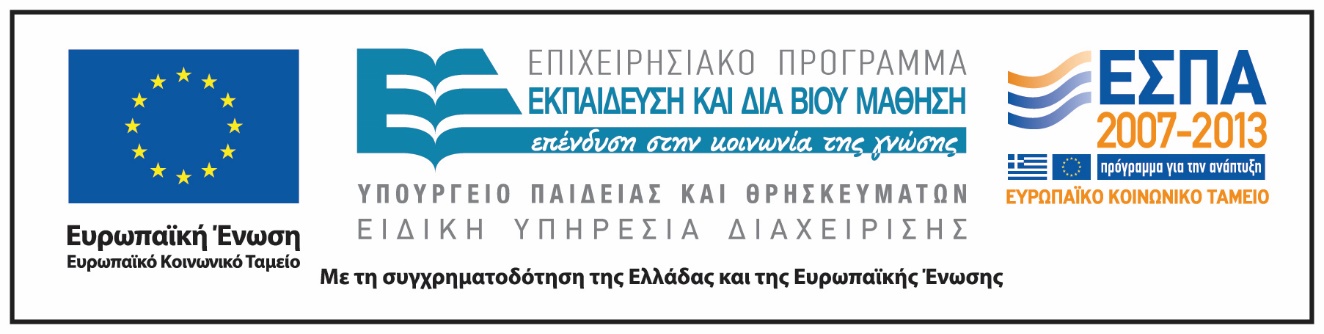